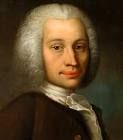 Nom:celciusnom au complet:enders celciusnationalité:suedoisperiode de temps 1744decouverte:degré celcius/echelle de temperatureanecdote:0°c eau gelle/100°c eau bouille